论文的发表流程及技巧
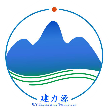 四川建力源工程技术咨询有限公司
2020.12 成都
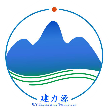 四川建力源工程技术咨询有限公司
目
录
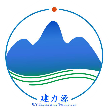 四川建力源工程技术咨询有限公司
01  发表流程
一、选刊
选定一种期刊杂志作为自己的投稿对象
期刊类型
期刊的类型决定了期刊的基本收稿方向和范围，方向不符合或牛头不对马嘴的，就算文章质量再高也很难录用
栏目设置
每个期刊都会形成固定的栏目设置，只有方向一致的才能被收录进去
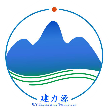 四川建力源工程技术咨询有限公司
01  发表流程
一、选刊
选定一种期刊杂志作为自己的投稿对象
杂志偏好
与栏目编辑专业相近和学科背景相同的稿件被选中的可能性更高
与栏目编辑专业方向或者学术爱好相同的优质稿件，刊用率较高
期刊风格
如果刊物重理论，那么偏理论研究的论文可以试着投稿
如果刊物看重实践，那么论文就必须偏向实务
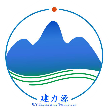 四川建力源工程技术咨询有限公司
01  发表流程
二、投稿
官网阅读投稿指南，修改论文格式
投稿方式
一般有在线投稿和邮件投稿两种
投稿时可以写明论文的创新之处，让编辑更好的了解你的论文
修改格式
详细阅读投稿指南，若论文格式不符，按照官方要求修改稿件即可
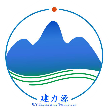 四川建力源工程技术咨询有限公司
01  发表流程
三、审核
编辑部审核论文
三审制
由初审、复审和终审三个审级组成
是出版单位必须严格坚持的基本制度，任何时候都不能减少审级，各个审级的责任也不能互相取代
当编辑对稿件的学术价值无法准确地把握判断时，会提出送请外审，请该研究领域的专家来审读稿件，对稿件内容的学术性和专业水平进行把握
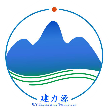 四川建力源工程技术咨询有限公司
01  发表流程
四、反馈通知
随时登陆查看稿件的状态
修改
一般核心都要进行修改，按要求修改后可继续投
录用
审核通过后，编辑部会开一个录用证明给作者
作者支付相关版面费后就可以安排发表
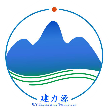 四川建力源工程技术咨询有限公司
02  发表技巧
使用正确论文格式
一篇论文要发表的话，格式首先要正确
多了解各期刊杂志的要求
论文写好后，在投稿前要多多的关注一下杂志社的要求
因为每家杂志社对论文的要求侧重点不一样，论文在这家杂志社不适合，在其他杂志社就是很适合发表的
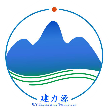 四川建力源工程技术咨询有限公司
02  发表技巧
分析优秀论文
学习优秀论文的结构和表达，通过这种积累修改文章
重点关注想要投稿的期刊杂志
引用研究领域最新的学术成果
撰写和发表期刊论文实际上是参与该领域重大问题的讨论
如果不引用文章，编辑可能会觉得你不熟悉最新的学术发展，只是自言自语
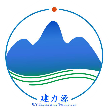 四川建力源工程技术咨询有限公司
02  发表技巧
帮助确保评审过程顺利进行
可提供一封说明信帮助评审过程顺利进行，以明了的语言、简单的方式写出论文的整体逻辑使他们明白论文的重要性及主要内容
还可说明自己的可用信息、其他期刊上正在审核的相关著作、或是致力于同样问题的其他科学家的名字，所以在审查你的论文的时候可能会有利益冲突
如果有必要的话，找几个审核被拒绝的人，询问一下被拒绝原因
所有不包含在论文主体部分的相关数据必须让审稿人可以清楚地看到，可以做一个附录或者通过一个公开可用的数据库展现给他们
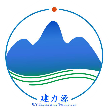 四川建力源工程技术咨询有限公司
02  发表技巧
积极的并有建设性的回应评审的问题
如果把评审提供的建议设想为有建设性的批评，那么论文被接受的几率就会增加
把修正好的论文寄回给期刊的时候，要详细的、逐点的解释如何处理每一个审稿人的评论
编辑可能会把你的回复寄给评审，所以如果你拒绝处理某个评论，要仔细地写出你的依据，并且不能有所冒犯
要尊敬的对待审稿人的评论和动机
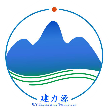 四川建力源工程技术咨询有限公司
感谢您的收看